Figure 4. Histograms show the area of boutons from FAES, AEV and SIV for each category. Note that no significant ...
Cereb Cortex, Volume 19, Issue 12, December 2009, Pages 2902–2915, https://doi.org/10.1093/cercor/bhp060
The content of this slide may be subject to copyright: please see the slide notes for details.
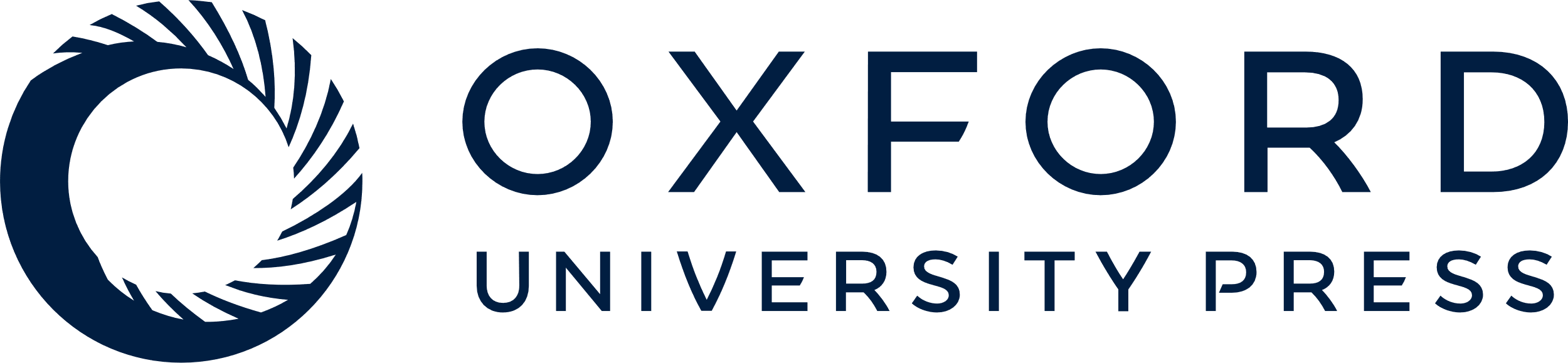 [Speaker Notes: Figure 4. Histograms show the area of boutons from FAES, AEV and SIV for each category. Note that no significant differences in the area size of boutons on short stalks (A), en passant boutons (B), boutons terminaux (C), as well as boutons forming complex configurations (D) were observed among AES subdivisions. Comparisons among the mean areas for each bouton category are shown in (E). Notice that boutons on short stalks had the smallest areas while clustered boutons had the largest.


Unless provided in the caption above, the following copyright applies to the content of this slide: © The Author 2009. Published by Oxford University Press. All rights reserved. For permissions, please e-mail: journals.permissions@oxfordjournals.org]